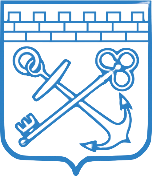 Комитет общего и профессионального образования Ленинградской области
Программа профилактики рисков причинения вреда (ущерба) охраняемым законом ценностям при осуществлении федерального государственного контроля (надзора) в сфере образования на 2024 год


отдел надзора 
и контроля в сфере образования
департамента надзора, контроля,
оценки качества образования и 
правового обеспечения 
в сфере образования
комитета общего и профессионального
образования Ленинградской области
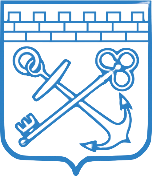 Программа профилактики рисков причинения вреда (ущерба) охраняемым законом ценностям при осуществлении федерального государственного контроля (надзора) в сфере образования на 2024 год (далее- Программа профилактики):
Цели и задачи Программы профилактики:
        Обеспечение разработки и реализации Программы профилактики как ресурса повышения эффективности управления качеством образования в системе образования Ленинградской области посредством:
реализации всех профилактических мероприятий с использованием всех компонентов управленческого цикла, основанного на сборе данных,
оперативного информирования объектов контроля об обязательных требованиях, установленных законодательством об образовании, с использованием ресурсов всех профилактических мероприятий,
 эффективного использования имеющихся форм и поиска новых форм взаимодействия между участниками отношений в сфере образования по устранению условий, причин и факторов, способных привести к нарушениям обязательных требований, установленных законодательством об образовании,
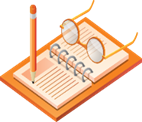 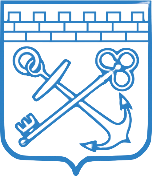 Цели и задачи Программы профилактики:
        Обеспечение разработки и реализации Программы профилактики как ресурса повышения эффективности управления качеством образования в Ленинградской области посредством:

интеграции контрольных (надзорных) мероприятий и профилактических мероприятий (проведение мониторингов (К(Н)М) – выявление рисков образовательной деятельности – объявление предостережения о недопустимости нарушений обязательных требований, установленных законодательством об образовании (ПМ) – по истечении определенного срока проведение профилактического визита (ПМ) или повторного мониторинга (К(Н)М) с целью оценки эффективности работы по снятию выявленных рисков образовательной деятельности);
 использования ресурсов всех профилактических мероприятий для предупреждения учебной неуспешности обучающихся в общеобразовательных организациях и организациях среднего профессионального образования Ленинградской области;
 стимулирования добросовестного соблюдения обязательных требований, установленных законодательством об образовании, всеми контролируемыми лицами через:
      формирование регионального «банка позитивных практик эффективного управления качеством
     образования»,
     презентацию лучшего опыта среди всех участников отношений в сфере образования.
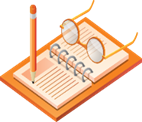 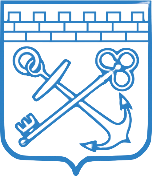 Мероприятия Программы профилактики рисков образовательной деятельности

Информирование контролируемых лиц и иных заинтересованных лиц по вопросам соблюдения:
обязательных требований, установленных законодательством  об образовании, 
требований, установленных федеральными государственными образовательными стандартами, посредством:
размещения соответствующих сведений на официальном сайте комитета в информационно-телекоммуникационной сети "Интернет»


На странице Государственный контроль (надзор) в сфере образования создан раздел «Профилактика нарушений законодательства об образовании»
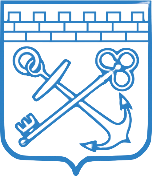 Мероприятия Программы профилактики рисков образовательной деятельности
В разделе «Профилактика нарушений законодательства об образовании» размещены:

Руководства по соблюдению обязательных требований законодательства об образовании (2020-2023),
Информация о применении риск-ориентированного подхода при осуществлении контрольно-надзорной деятельности, в т.ч. Реестр объектов контроля по категориям риска,
Распространение комментариев о содержании новых нормативных правовых актов законодательства об образовании (2020-2023 г.г.),
Программа профилактики рисков образовательной деятельности на текущий год;
Исчерпывающий перечень сведений, которые могут запрашиваться комитетом контролируемого лица при проведении контрольных (надзорных) мероприятий,
Сведения о способах получения консультаций по вопросам соблюдения обязательных требований законодательства,
Сведения о порядке досудебного обжалования решений комитета по итогам проведения контрольных (надзорных) мероприятий, действий (бездействия) его должностных лиц,
Обобщение практики осуществления государственного контроля(надзора) в сфере образования,
Обзоры изменений законодательства об образовании,
Доклады о государственном контроле (надзоре) в сфере образования,
Информация о проведении профилактических визитов.
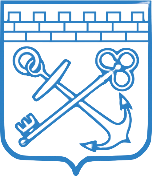 Мероприятия Программы профилактики рисков образовательной деятельности

Обобщение правоприменительной практики проведения контрольных (надзорных) и профилактических мероприятий
Подготовка ежегодных докладов
 о результатах контрольных (надзорных)  и профилактических мероприятий

      ежегодно не позднее 1 марта размещаются на сайте КОиПО
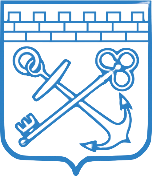 Мероприятия Программы профилактики рисков образовательной деятельности

ОБЪЯВЛЕНИЕ предостережения о недопустимости нарушения обязательных требований, установленных законодательством об образовании
В случае наличия у контрольного (надзорного) органа в сфере образования сведений о:
 готовящихся нарушениях обязательных требований или признаках нарушений обязательных требований,
 в случае отсутствия подтвержденных данных о том, что нарушение обязательных требований причинило вред (ущерб) охраняемым законом ценностям либо создало угрозу причинения вреда (ущерба) охраняемым законом ценностям,

 контрольный (надзорный) орган в сфере образования объявляет контролируемому лицу предостережение и предлагает принять меры по обеспечению соблюдения обязательных требований, установленных законодательством об образовании.
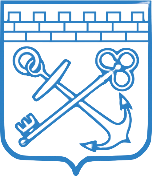 Мероприятия Программы профилактики рисков образовательной деятельности
Распространение комментариев о содержании новых нормативных актов, устанавливающих обязательные требования, установленные законодательством об образовании, о внесенных изменениях в действующие нормативные правовые акты, сроках и порядке вступления их в действие;

Разработка и актуализация Руководств по соблюдению обязательных требований, установленных законодательством об образовании.
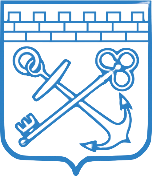 Мероприятия Программы профилактики рисков образовательной деятельности
Разработка и поддержка технологических карт проведения контрольных (надзорных) и профилактических мероприятий


Цель:
- ознакомление всех участников образовательных отношений с требованиями законодательства об образовании,
- обеспечение открытости и прозрачности контрольно – надзорной деятельности,
предоставление возможности:
 проведения самоконтроля организации образовательной деятельности для руководителей образовательных организаций, 
организации практиориентированных мероприятий при повышении квалификации руководителей и педагогов образовательных организаций.
При изменениях и дополнениях в законодательстве об образовании в технологические карты своевременно вносятся соответствующие коррективы.
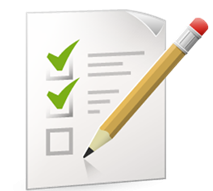 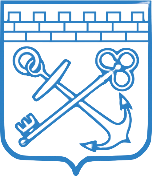 Мероприятия Программы профилактики рисков образовательной деятельности
Посредством 
указания перечня мероприятий по профилактике нарушений в информационном письме по итогам К(Н)М или ПМ (в случае если перечень выявленных проблемных вопросов является незначительным)
Подготовка рекомендаций по соблюдению обязательных требований, установленных законодательством об образовании, в т.ч. по реализации мероприятий по повышению эффективности управления качеством образования  в образовательной организации при проведении контрольных (надзорных) и профилактических мероприятий (К(Н)М и ПМ)
Посредством:
разработки отдельного комплекса мероприятий по повышению эффективности управления качеством образования в организации (в случае если перечень выявленных проблемных вопросов является значительным).
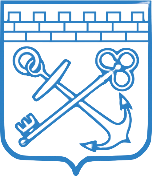 Мероприятия Программы профилактики рисков образовательной деятельности
Взаимодействие с учредителями организаций, правоохранительными органами, судебными органами, государственными органами, осуществляющими государственный контроль (надзор)
Организация и проведение совещаний, семинаров, круглых столов, вебинаров
Распространение позитивных практик организации образовательной деятельности посредством:
проведения совещаний, вебинаров, консультаций,
издания сборников
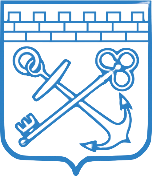 Мероприятия Программы профилактики рисков образовательной деятельности
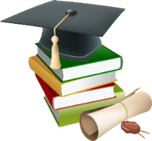 Консультирование контролируемых лиц и их представителей осуществляется по вопросам, связанным с организацией и осуществлением государственного контроля (надзора), в том числе:
а) по порядку проведения контрольных (надзорных) мероприятий;
б) по периодичности проведения контрольных (надзорных) мероприятий;
в) по порядку принятия решений по итогам контрольных (надзорных) мероприятий;
г) по порядку обжалования решений контрольного (надзорного) органа в сфере образования;
д) по перечню обязательных требований.
Консультирование осуществляется:
 в виде устных разъяснений на личном приеме, по телефону, посредством видео-конференц-связи;
в виде устных разъяснений в ходе проведения профилактического мероприятия, контрольного (надзорного) мероприятия;
посредством размещения на официальном сайте комитета письменного разъяснения по однотипным обращениям контролируемых лиц и их представителей, подписанного уполномоченным должностным лицом, в случае поступления 10 и более однотипных обращений контролируемых лиц и их представителей.
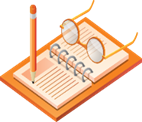 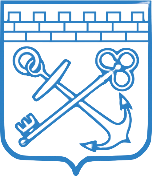 Мероприятия Программы профилактики рисков образовательной деятельности
проводятся:
по месту осуществления деятельности контролируемого лица,
 либо путем использования видео-конференц-связи
Проведение обязательных профилактических визитов в форме профилактической беседы
Обязательные профилактические визиты проводятся в отношении контролируемых лиц категории высокого риска, - в срок не позднее одного года со дня принятия решения об отнесении объекта государственного контроля (надзора) к категории высокого риска
Сформирован план ПВ на 2024 год
Проведение профилактических визитов по заявлениям контролируемых лиц
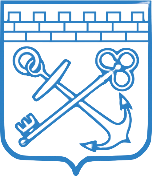 Порядок проведения профилактических визитов 
по заявлению контролируемых лиц (пункты 10-13 статьи 52 248-ФЗ)
1. Поступление заявления от контролируемого лица в контрольный (надзорный) орган
2. Рассмотрение заявления – рассмот10 рабочих  дней с даты регистрации
РЕШЕНИЕ ОБ ОТКАЗЕ если:
1) Заявление отозвано
2) В течение 2-х месяцев до даты подачи заявления было решение об отказе
3) В течение 6-ти месяцев до даты подачи заявления проведение невозможно в связи с отсутствием контр. лица на месте
4) В заявлении нецензурные и оскорбительные выражения
Решение 
о проведении
В ТЕЧЕНИЕ 20 РАБОЧИХ ДНЕЙ:
Согласование даты проведения
Фиксация согласования
Включение в программу профилактики рисков образовательной деятельности